2020
欧美风商务PPT模板
The European and American wind business powerpoint template Don't aim for success if you want it; just do what you love and believe in, and it will come naturally.
xiazaii
目录/content
请输入标题
请输入标题
请输入标题
请输入标题
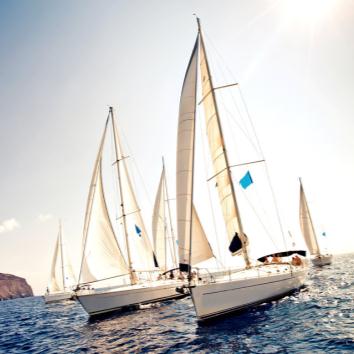 01请输入第一章标题
Don't aim for success if you want it; just do what you love and believe in, and it will come naturally.
请在此输入标题
请在此输入文字
请在此输入文字
请在此输入文字
请在此输入文字
欧美风商务PPT模板优品PPT-优品PPT坚持创新请输入文字内容
欧美风商务PPT模板优品PPT-优品PPT坚持创新请输入文字内容
欧美风商务PPT模板优品PPT-优品PPT坚持创新请输入文字内容
欧美风商务PPT模板优品PPT-优品PPT坚持创新请输入文字内容
请在此输入标题
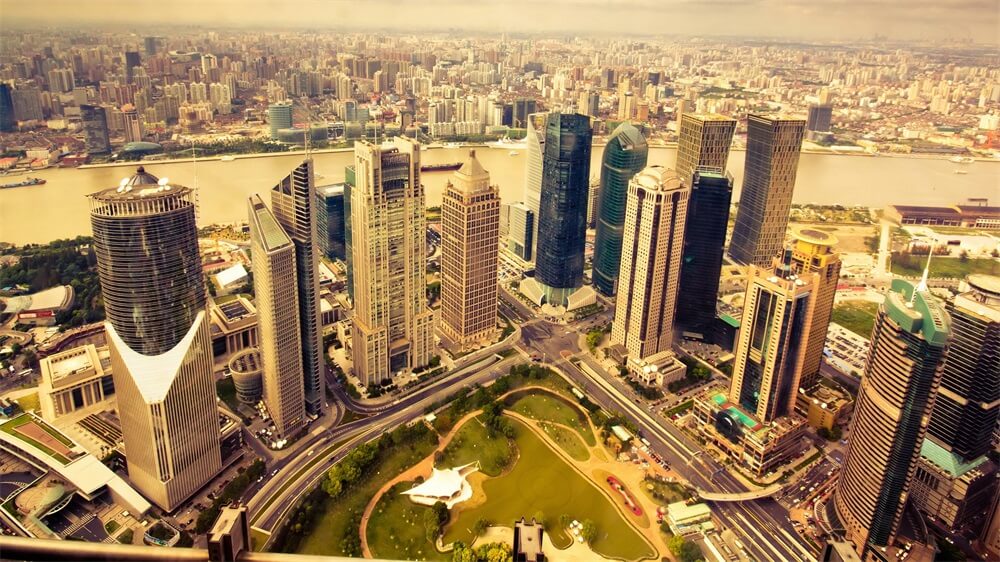 请在此输入文字
“
欧美风商务PPT模板优品PPT-优品PPT坚持创新请输入文字内容欧美风商务PPT模板优品PPT-优品PPT坚持创新请输入文字内容欧美风商务PPT模板优品PPT-优品PPT坚持创新请输入文字内容欧美风商务PPT模板优品PPT-优品PPT坚持创新请输入文字内容
”
请在此输入标题
请在此输入文字
请在此输入文字
欧美风商务PPT模板优品PPT-优品PPT坚持创新请输入文字内容
欧美风商务PPT模板优品PPT-优品PPT坚持创新请输入文字内容
请在此输入文字
请在此输入文字
欧美风商务PPT模板优品PPT-优品PPT坚持创新请输入文字内容
欧美风商务PPT模板优品PPT-优品PPT坚持创新请输入文字内容
请在此输入标题
请在此输入文字
欧美风商务PPT模板优品PPT-优品PPT坚持创新请输入文字内容欧美风商务PPT模板优品PPT-优品PPT坚持创新请输入文字内容欧美风商务PPT模板优品PPT-优品PPT坚持创新请输入文字内容欧美风商务PPT模板优品PPT-优品PPT坚持创新请输入文字内容
请在此输入文字
欧美风商务PPT模板优品PPT-优品PPT坚持创新请输入文字内容欧美风商务PPT模板优品PPT-优品PPT坚持创新请输入文字内容欧美风商务PPT模板优品PPT-优品PPT坚持创新请输入文字内容欧美风商务PPT模板优品PPT-优品PPT坚持创新请输入文字内容
请在此输入标题
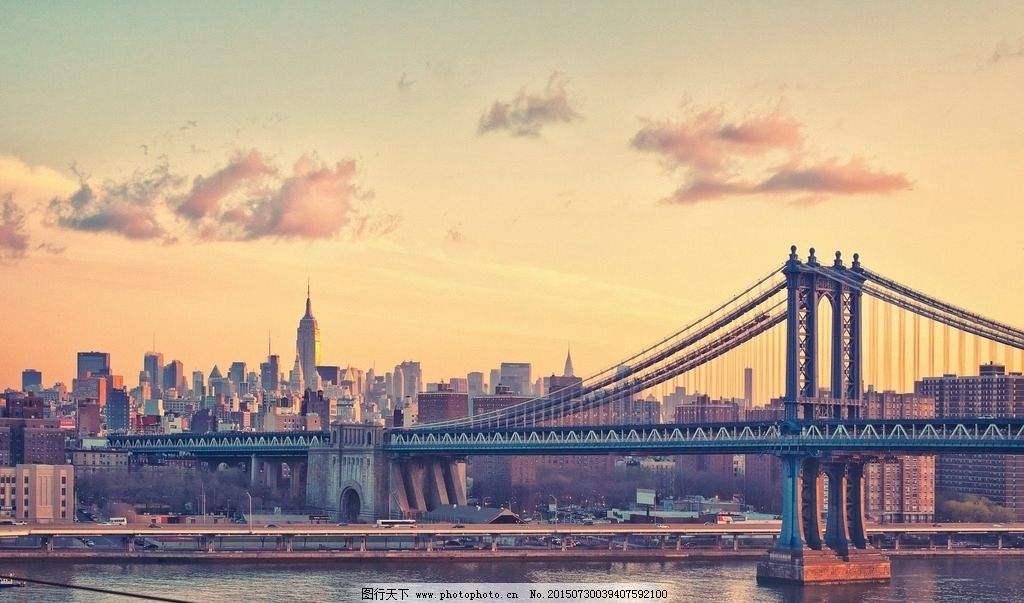 请在此输入文字
欧美风商务PPT模板优品PPT-优品PPT坚持创新请输入文字内容欧美风商务PPT模板优品PPT-优品PPT坚持创新请输入文字内容欧美风商务PPT模板优品PPT-优品PPT坚持创新请输入文字内容欧美风商务PPT模板优品PPT-优品PPT坚持创新请输入文字内容
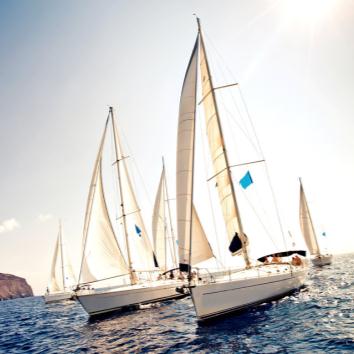 02请输入第一章标题
Don't aim for success if you want it; just do what you love and believe in, and it will come naturally.
请在此输入标题
请在此输入文字
请在此输入文字
欧美风商务PPT模板优品PPT-优品PPT坚持创新请输入文字内容欧美风商务PPT模板优品PPT-优品PPT坚持创新请输入文字内容欧美风商务PPT模板优品PPT-优品PPT坚持创新请输入文字内容
欧美风商务PPT模板优品PPT-优品PPT坚持创新请输入文字内容欧美风商务PPT模板优品PPT-优品PPT坚持创新请输入文字内容欧美风商务PPT模板优品PPT-优品PPT坚持创新请输入文字内容
75%
90%
请在此输入文字
请在此输入文字
欧美风商务PPT模板优品PPT-优品PPT坚持创新请输入文字内容欧美风商务PPT模板优品PPT-优品PPT坚持创新请输入文字内容欧美风商务PPT模板优品PPT-优品PPT坚持创新请输入文字内容
欧美风商务PPT模板优品PPT-优品PPT坚持创新请输入文字内容欧美风商务PPT模板优品PPT-优品PPT坚持创新请输入文字内容欧美风商务PPT模板优品PPT-优品PPT坚持创新请输入文字内容
60%
50%
请在此输入标题
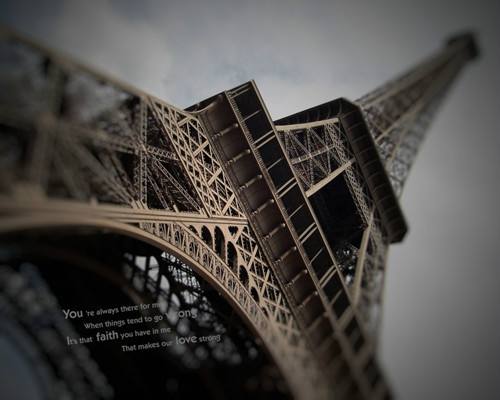 请在此输入文字
欧美风商务PPT模板优品PPT-优品PPT坚持创新请输入文字内容欧美风商务PPT模板优品PPT-优品PPT坚持创新请输入文字内容欧美风商务PPT模板优品PPT-优品PPT坚持创新请输入文字内容欧美风商务PPT模板优品PPT-优品PPT坚持创新请输入文字内容欧美风商务PPT模板优品PPT-优品PPT坚持创新请输入文字内容欧美风商务PPT模板优品PPT-优品PPT坚持创新请输入文字内容欧美风商务PPT模板优品PPT-优品PPT坚持创新请输入文字内容欧美风商务PPT模板优品PPT-优品PPT坚持创新请输入文字内容欧美风商务PPT模板优品PPT-优品PPT坚持创新请输入文字内容
请在此输入标题
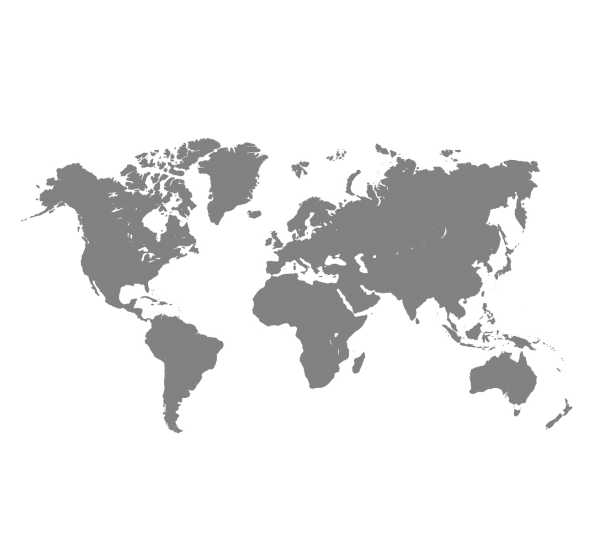 请在此输入文字
欧美风商务PPT模板优品PPT-优品PPT坚持创新请输入文字内容欧美风商务PPT模板优品PPT-优品PPT坚持创新请输入文字内容欧美风商务PPT模板优品PPT-优品PPT坚持创新请输入文字内容欧美风商务PPT模板优品PPT-优品PPT坚持创新请输入文字内容欧美风商务PPT模板优品PPT-优品PPT坚持创新请输入文字内容欧美风商务PPT模板优品PPT-优品PPT坚持创新请输入文字内容欧美风商务PPT模板优品PPT-优品PPT坚持创新请输入文字内容欧美风商务PPT模板优品PPT-优品PPT坚持创新请输入文字内容欧美风商务PPT模板优品PPT-优品PPT坚持创新请输入文字内容
请在此输入文字
请在此输入文字
请在此输入标题
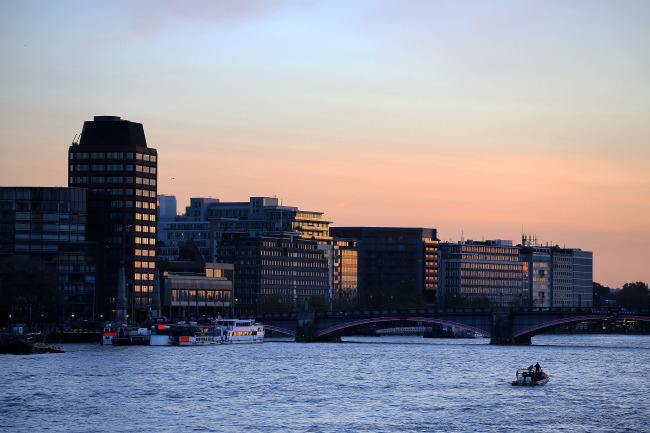 请在此输入文字
欧美风商务PPT模板优品PPT-优品PPT坚持创新请输入文字内容欧美风商务PPT模板优品PPT-优品PPT坚持创新请输入文字内容欧美风商务PPT模板优品PPT-优品PPT坚持创新请输入文字内容
请在此输入文字
欧美风商务PPT模板优品PPT-优品PPT坚持创新请输入文字内容欧美风商务PPT模板优品PPT-优品PPT坚持创新请输入文字内容欧美风商务PPT模板优品PPT-优品PPT坚持创新请输入文字内容
请在此输入文字
请在此输入标题
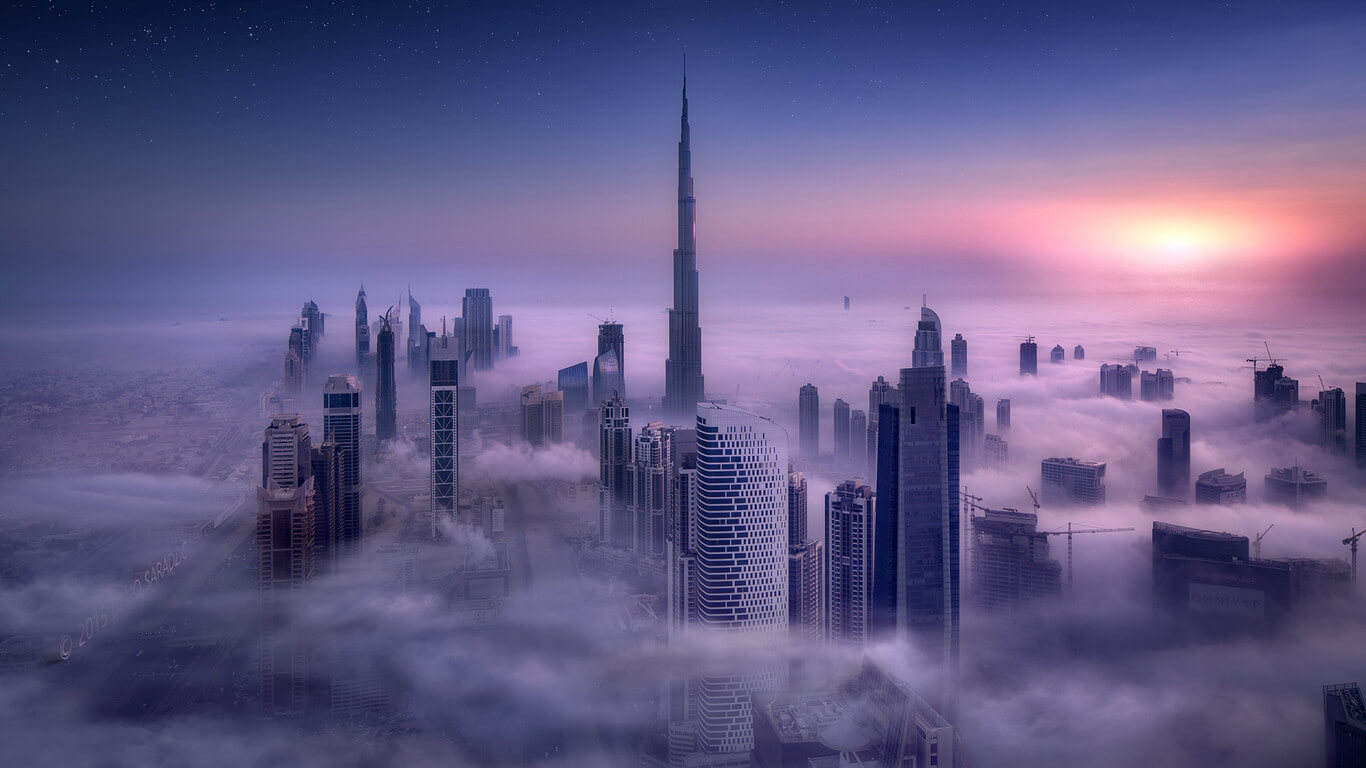 请在此输入文字
请在此输入文字
欧美风商务PPT模板优品PPT-优品PPT坚持创新请输入文字内容欧美风商务PPT模板优品PPT-优品PPT坚持创新请输入文字内容欧美风商务PPT模板优品PPT-优品PPT坚持创新请输入文字内容
欧美风商务PPT模板优品PPT-优品PPT坚持创新请输入文字内容欧美风商务PPT模板优品PPT-优品PPT坚持创新请输入文字内容欧美风商务PPT模板优品PPT-优品PPT坚持创新请输入文字内容
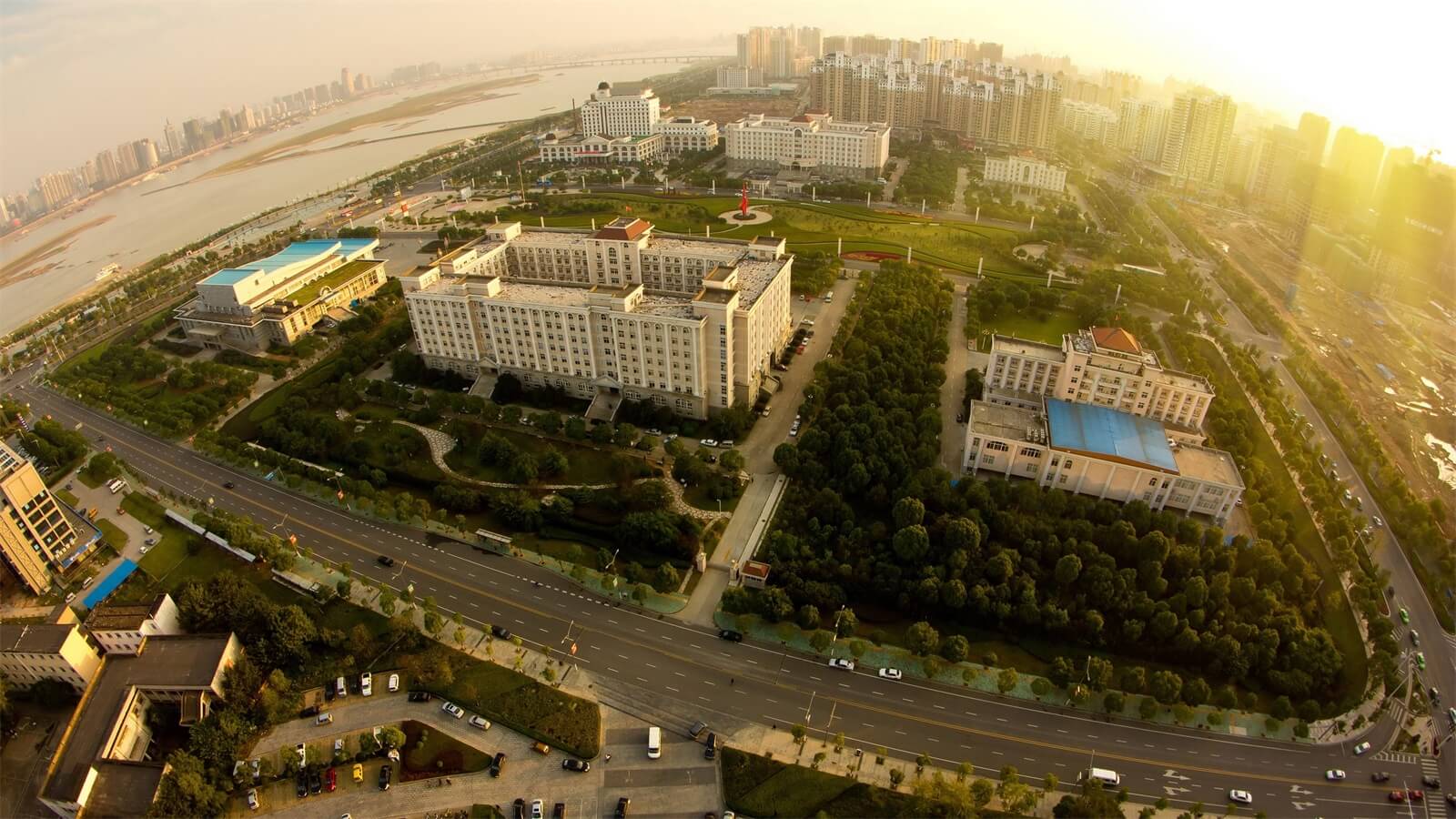 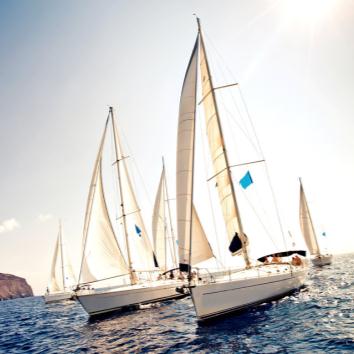 03请输入第一章标题
Don't aim for success if you want it; just do what you love and believe in, and it will come naturally.
请在此输入标题
请在此输入文字
欧美风商务PPT模板优品PPT-优品PPT坚持创新请输入文字内容欧美风商务PPT模板优品PPT-优品PPT坚持创新请输入文字内容
请在此输入文字
请在此输入文字
欧美风商务PPT模板优品PPT-优品PPT坚持创新请输入文字内容欧美风商务PPT模板优品PPT-优品PPT坚持创新请输入文字内容
请在此输入文字
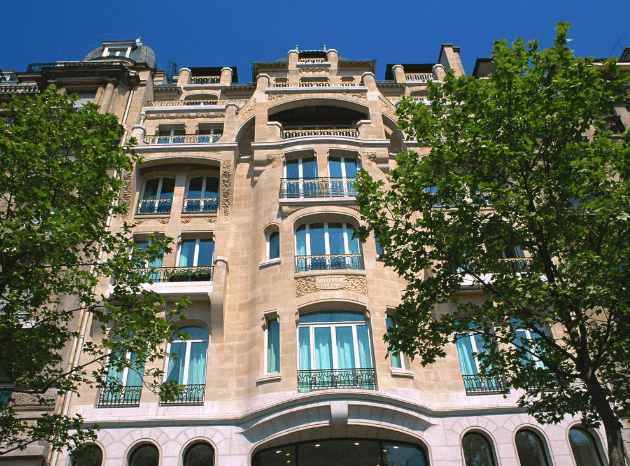 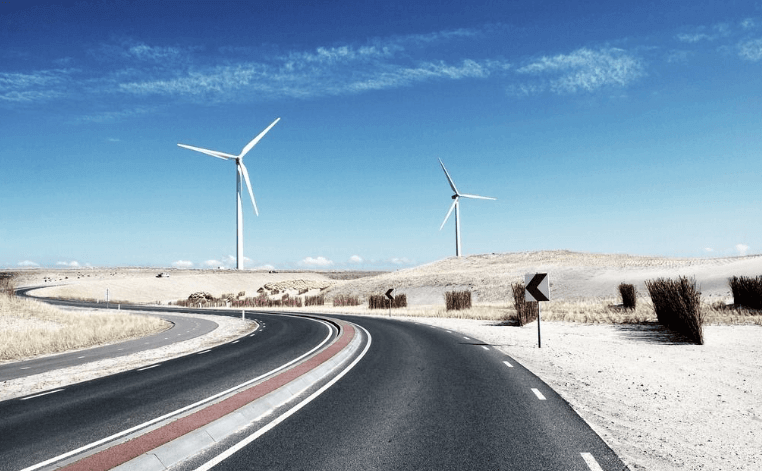 请在此输入文字
请在此输入标题
请在此输入文字
欧美风商务PPT模板优品PPT-优品PPT坚持创新请输入文字内容欧美风商务PPT模板优品PPT-优品PPT坚持创新请输入文字内容欧美风商务PPT模板优品PPT-优品PPT坚持创新请输入文字内容欧美风商务PPT模板优品PPT-优品PPT坚持创新请输入文字内容欧美风商务PPT模板优品PPT-优品PPT坚持创新请输入文字内容欧美风商务PPT模板优品PPT-优品PPT坚持创新请输入文字内容欧美风商务PPT模板优品PPT-优品PPT坚持创新请输入文字内容欧美风商务PPT模板优品PPT-优品PPT坚持创新请输入文字内容欧美风商务PPT模板优品PPT-优品PPT坚持创新请输入文字内容
图表标题
请在此输入标题
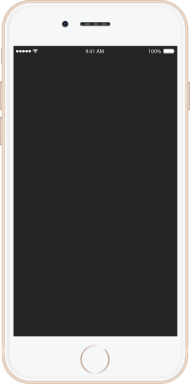 请在此输入文字
请在此输入文字
欧美风商务PPT模板优品PPT-优品PPT坚持创新请输入文字内容欧美风商务PPT模板优品PPT-优品PPT坚持创新请输入文字内容
欧美风商务PPT模板优品PPT-优品PPT坚持创新请输入文字内容欧美风商务PPT模板优品PPT-优品PPT坚持创新请输入文字内容
请在此输入文字
请在此输入文字
欧美风商务PPT模板优品PPT-优品PPT坚持创新请输入文字内容欧美风商务PPT模板优品PPT-优品PPT坚持创新请输入文字内容
欧美风商务PPT模板优品PPT-优品PPT坚持创新请输入文字内容欧美风商务PPT模板优品PPT-优品PPT坚持创新请输入文字内容
欧美风商务PPT模板优品PPT-优品PPT坚持创新请输入文字内容欧美风商务PPT模板优品PPT-优品PPT坚持创新请输入文字内容欧美风商务PPT模板优品PPT-优品PPT坚持创新请输入文字内容欧美风商务PPT模板优品PPT-优品PPT坚持创新请输入文字内容欧美风商务PPT模板优品PPT-优品PPT坚持创新请输入文字内容
请在此输入标题
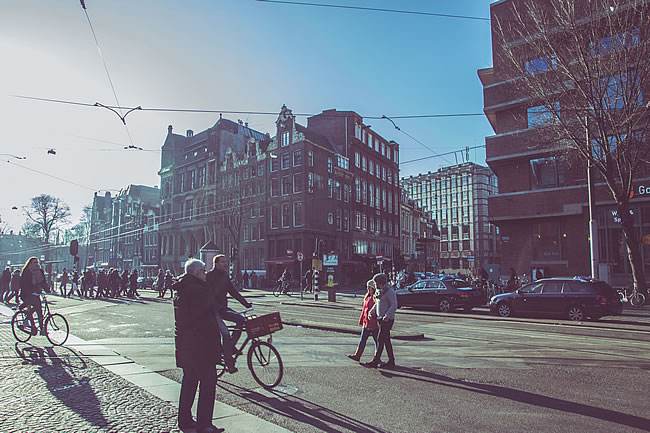 请在此输入文字
欧美风商务PPT模板优品PPT-优品PPT坚持创新请输入文字内容欧美风商务PPT模板优品PPT-优品PPT坚持创新请输入文字内容欧美风商务PPT模板优品PPT-优品PPT坚持创新请输入文字内容欧美风商务PPT模板优品PPT-优品PPT坚持创新请输入文字内容
欧美风商务PPT模板优品PPT-优品PPT坚持创新请输入文字内容欧美风商务PPT模板优品PPT-优品PPT坚持创新请输入文字内容欧美风商务PPT模板优品PPT-优品PPT坚持创新请输入文字内容欧美风商务PPT模板优品PPT-优品PPT坚持创新请输入文字内容欧美风商务PPT模板优品PPT-优品PPT坚持创新请输入文字内容
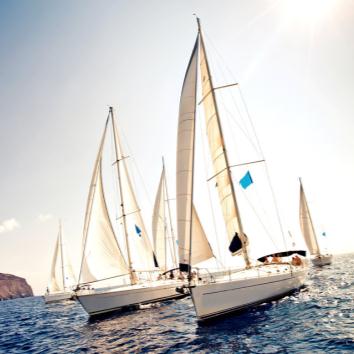 04请输入第一章标题
Don't aim for success if you want it; just do what you love and believe in, and it will come naturally.
请在此输入标题
请在此输入文字
欧美风商务PPT模板优品PPT-优品PPT坚持创新请输入文字内容欧美风商务PPT模板优品PPT-优品PPT坚持创新请输入文字内容欧美风商务PPT模板优品PPT-优品PPT坚持创新请输入文字内容欧美风商务PPT模板优品PPT-优品PPT坚持创新请输入文字内容欧美风商务PPT模板优品PPT-优品PPT坚持创新请输入文字内容欧美风商务PPT模板优品PPT-优品PPT坚持创新请输入文字内容
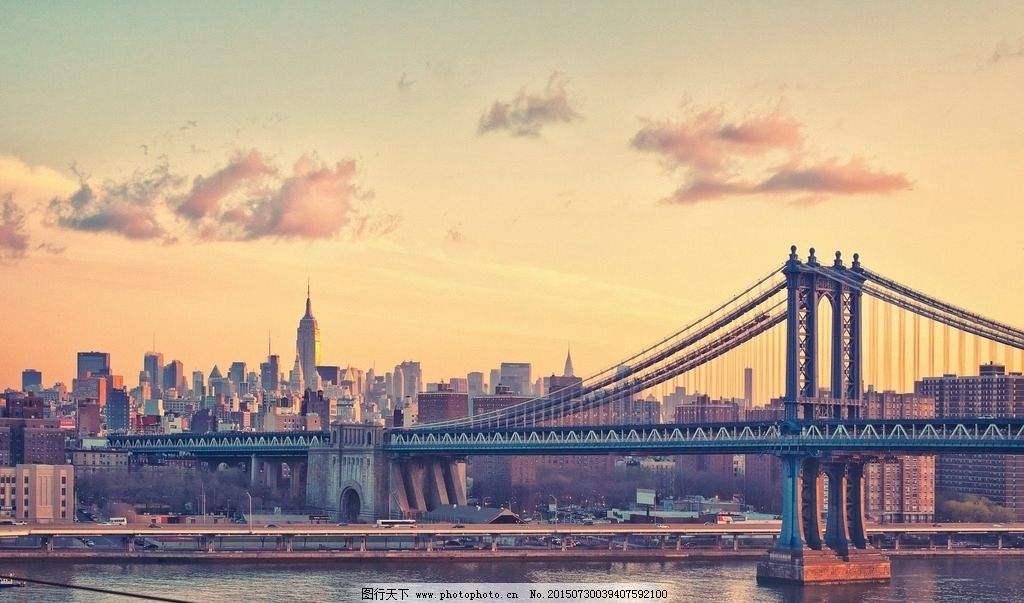 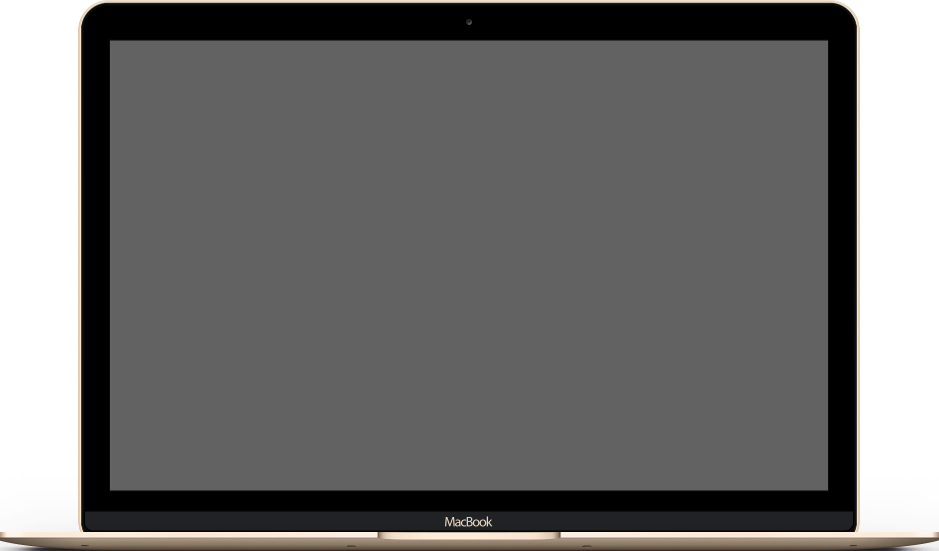 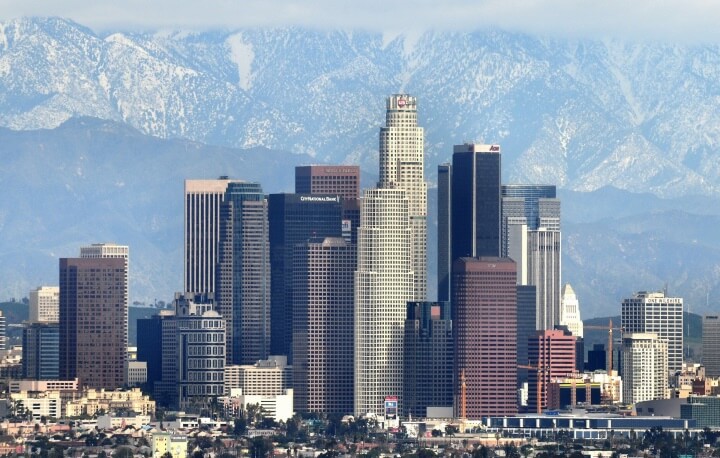 请在此输入标题
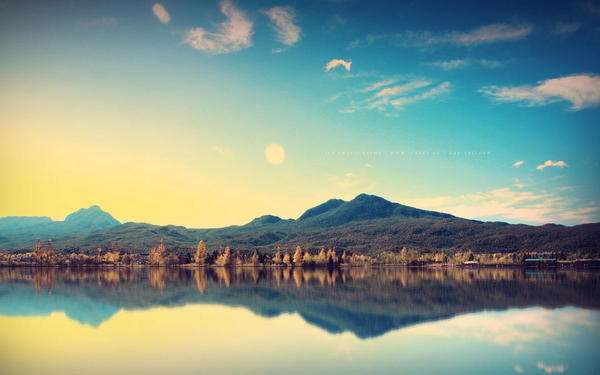 请在此输入文字
欧美风商务PPT模板优品PPT-优品PPT坚持创新请输入文字内容欧美风商务PPT模板优品PPT-优品PPT坚持创新请输入文字内容欧美风商务PPT模板优品PPT-优品PPT坚持创新请输入文字内容欧美风商务PPT模板优品PPT-优品PPT坚持创新请输入文字内容
请在此输入文字
欧美风商务PPT模板优品PPT-优品PPT坚持创新请输入文字内容欧美风商务PPT模板优品PPT-优品PPT坚持创新请输入文字内容欧美风商务PPT模板优品PPT-优品PPT坚持创新请输入文字内容欧美风商务PPT模板优品PPT-优品PPT坚持创新请输入文字内容
请在此输入标题
请在此输入文字
欧美风商务PPT模板优品PPT-优品PPT坚持创新请输入文字内容欧美风商务PPT模板优品PPT-优品PPT坚持创新请输入文字内容欧美风商务PPT模板优品PPT-优品PPT坚持创新请输入文字内容欧美风商务PPT模板优品PPT-优品PPT坚持创新请输入文字内容
请在此输入文字
欧美风商务PPT模板优品PPT-优品PPT坚持创新请输入文字内容欧美风商务PPT模板优品PPT-优品PPT坚持创新请输入文字内容欧美风商务PPT模板优品PPT-优品PPT坚持创新请输入文字内容欧美风商务PPT模板优品PPT-优品PPT坚持创新请输入文字内容
请在此输入文字
欧美风商务PPT模板优品PPT-优品PPT坚持创新请输入文字内容欧美风商务PPT模板优品PPT-优品PPT坚持创新请输入文字内容欧美风商务PPT模板优品PPT-优品PPT坚持创新请输入文字内容欧美风商务PPT模板优品PPT-优品PPT坚持创新请输入文字内容
请在此输入标题
请在此输入文字
欧美风商务PPT模板优品PPT-优品PPT坚持创新请输入文字内容欧美风商务PPT模板优品PPT-优品PPT坚持创新请输入文字内容欧美风商务PPT模板优品PPT-优品PPT坚持创新请输入文字内容欧美风商务PPT模板优品PPT-优品PPT坚持创新请输入文字内容欧美风商务PPT模板优品PPT-优品PPT坚持创新请输入文字内容欧美风商务PPT模板优品PPT-优品PPT坚持创新请输入文字内容欧美风商务PPT模板优品PPT-优品PPT坚持创新请输入文字内容欧美风商务PPT模板优品PPT-优品PPT坚持创新请输入文字内容欧美风商务PPT模板优品PPT-优品PPT坚持创新请输入文字内容欧美风商务PPT模板优品PPT-优品PPT坚持创新请输入文字内容欧美风商务PPT模板优品PPT-优品PPT坚持创新请输入文字内容欧美风商务PPT模板优品PPT-优品PPT坚持创新请输入文字内容欧美风商务PPT模板优品PPT-优品PPT坚持创新请输入文字内容欧美风商务PPT模板优品PPT-优品PPT坚持创新请输入文字内容欧美风商务PPT模板优品PPT-优品PPT坚持创新请输入文字内容欧美风商务PPT模板优品PPT-优品PPT坚持创新请输入文字内容欧美风商务PPT模板优品PPT-优品PPT坚持创新请输入文字内容欧美风商务PPT模板优品PPT-优品PPT坚持创新请输入文字内容欧美风商务PPT模板优品PPT-优品PPT坚持创新请输入文字内容欧美风商务PPT模板优品PPT-优品PPT坚持创新请输入文字内容欧美风商务PPT模板优品PPT-优品PPT坚持创新请输入文字内容欧美风商务PPT模板优品PPT-优品PPT坚持创新请输入文字内容欧美风商务PPT模板优品PPT-优品PPT坚持创新请输入文字内容欧美风商务PPT模板优品PPT-优品PPT坚持创新请输入文
谢谢聆听
The European and American wind business powerpoint template Don't aim for success if you want it; just do what you love and believe in, and it will come naturally.
优品PPT